The role of the nurse in nmCRPC patient managementPablo PeinadoResearch Nurse CoordinatorHospital Universitario Virgen de la Victoria, Málaga, SpainMARCH 2023
2
Developed by GU NURSES COnnect
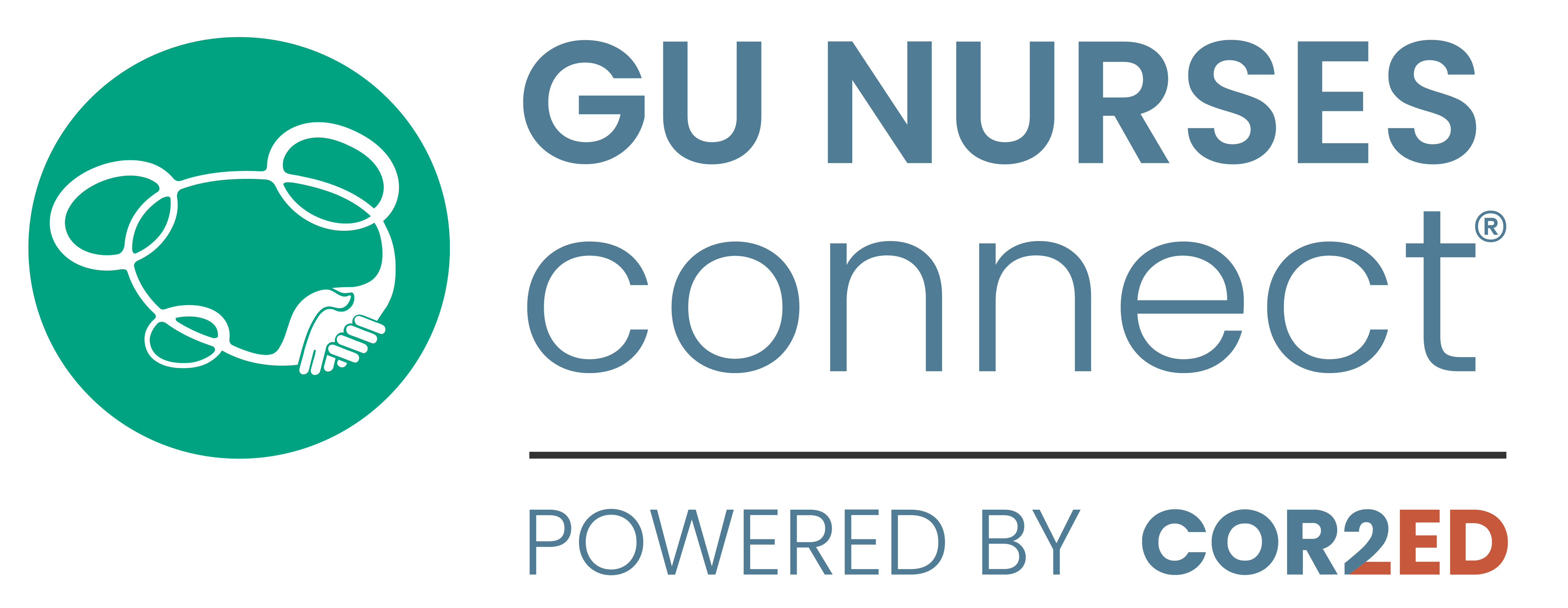 This programme is developed by GU NURSES CONNECT, an international group of experts in the field of genitourinary oncology nursing.

Acknowledgement and disclosures
This GU NURSES CONNECT programme is supported through an independent educational grant from Bayer. The programme is therefore independent, the content is not influenced by the supporter, and is under the sole responsibility of the experts.
Please note: The views expressed within this programme are the personal opinions of the experts. They do not necessarily represent the views of the experts’ institutions, or the rest of the GU NURSES CONNECT group.
Expert disclaimers:
Pablo Peinado does not have any relevant financial relationships to disclose
3
Educational objectives
To highlight the considerations required for nmCRPC treatment selection in clinical practice, and to educate nurses on the role of individualised treatment selection in mitigating possible adverse effects related to treatment
To assist nurses in the education and support of patients with nmCRPC, ensuring patients:
Understand the risk of potential adverse effects of treatment
Are aware of the role of individualised treatment selection in mitigating the possible adverse effects of treatment
nmCRPC, non-metastatic castration-resistant prostate cancer
4
Clinical takeaways
nmCRPC patients are generally asymptomatic and are often older with chronic comorbidities requiring long-term concomitant medication 
Risk–benefit analysis usually favours initiating treatment with second-generation ARIs, even in older patients
Individualised treatment decision-making is important and should take into consideration comorbidities, potential drug–drug interactions, in addition to tolerability and safety profiles
The nurse has a pivotal role in the management of nmCRPC patients
ARI, androgen receptor inhibitor; DDI, drug–drug interaction; nmCRPC, non-metastatic castration-resistant prostate cancer
5
WHAT IS nmcrpc?
nmCRPC is defined as:
Raised PSA concentration (25% increase from nadir [starting PSA ≥1.0 ng/mL; minimum increase of 2 ng/mL]) after primary definitive therapya
Castrate levels of testosterone (≤50 ng/dL) despite ongoing ADTb or surgical orchiectomy
No detectable metastases by conventional imaging 
Patients with nmCRPC and a PSADT of ≤10 months are at significant risk for metastatic disease and prostate cancer-specific mortality
Patients with nmCRPC are generally asymptomatic for the disease; they are often older (age >65 years), with chronic comorbidities requiring long-term concomitant medication 
Therefore, careful consideration of the benefit–risk profile of potential treatments is required
Adverse events vs OS/PFS/MFS
a Primary therapy: prostatectomy, radiotherapy; b ADT: luteinising hormone-releasing hormone agonists or antagonists, first-generation non-steroidal antiandrogens or novel hormonal agents
ADT, androgen deprivation therapy; MFS, metastasis-free survival; nmCRPC, non-metastatic castration-resistant prostate cancer; OS, overall survival; PFS, progression-free survival; PSA, prostate-specific antigen; PSADT, prostate-specific antigen doubling time
Chung DY, et al. Biomedicines. 2021;9:661; Mateo J, et al. Eur Urol. 2019;75:285-93; Olivier KM, et al. Int J Urol Nurs. 2021;15:47-58; Saad F, et al. Prostate Cancer Prostatic Dis. 2021;24:323-34; Smith MR, et al. J Clin Oncol. 2013;31:3800-6
6
treatment options for nmCRPC
The treatment landscape for nmCRPC has been transformed by the approval of three second-generation oral ARIs:a
Apalutamide 
FDA approved for nmCRPC in 2018 based on the Phase 3 SPARTAN trial
Enzalutamide 
FDA approved for nmCRPC in 2018 based on the Phase 3 PROSPER trial
Darolutamide 
FDA approved for nmCRPC in 2019 based on the Phase 3 ARAMIS trial
a ADT should be given in conjunction with second-generation ARIs
ADT, androgen deprivation therapy; ARI, androgen receptor inhibitor; FDA, United States Food and Drug Administration; nmCRPC, non-metastatic castration resistant prostate cancer
Olivier KM, et al. Int J Urol Nurs. 2021;15:47-58
Study Designs: SPARTAN, PROSPER, AND ARAMIS
Apalutamide (240 mg once daily) + ADT(n=806)
Patients
nmCRPC
PSADT ≤10 months
Stratification
PSADT (≤6 months vs >6 months)
Osteoclast-targeted therapy (yes or no)
Local or regional nodal disease (N0 vs N1)
N=1,207
SPARTAN: 
apalutamide + ADT vs placebo + ADT1,2
Primary analysis: MFS
Final analysis: OS
unblindinga
R
Placebo (once daily)+ ADT(n=401)
2:1
February 1, 2020
May 19, 2017
Enzalutamide (160 mg once daily) + ADT(n=933)
Patients
nmCRPC
PSADT ≤10 months
Stratification
PSADT (<6 months vs ≥6 months)
Osteoclast-targeted therapy (yes or no)
PROSPER:
enzalutamide + ADT vs placebo + ADT3,4
N=1,401
Primary analysis: MFS
Final analysis: OS
unblindingb
R
Placebo (once daily)+ ADT(n=468)
2:1
October 15, 2019
June 28, 2017
Darolutamide
 1,200 mg (600 mg twice daily) + ADT
(n=955)
Patients
nmCRPC
PSADT ≤10 months
Stratification
PSADT (≤6 months vs >6 months)
Osteoclast-targeted therapy (yes or no)
N=1,509
ARAMIS: 
darolutamide + ADT vs placebo + ADT5,6
Primary analysis: MFS
Final analysis: OS
unblindingc
R
Placebo (twice daily)+ ADT(n=554)
2:1
November 15, 2019
September 3, 2018
a 76 patients randomised to placebo crossed over to apalutamide treatment after unblinding; b 87 patients randomised to placebo crossed over to enzalutamide treatment after unblinding; c 170 patients randomised to placebo crossed over to darolutamide   treatment after unblinding8
ADT, androgen deprivation therapy; MFS, metastasis-free survival; nmCRPC, non-metastatic castration-resistant prostate cancer; N, node; OS, overall survival; PSADT, prostate-specific antigen doubling time; R, randomisation
1. Smith MR, et al. N Engl J Med. 2018;378:1408-18; 2. Smith MR, et al. Eur Urol 2021; 79: 150-158; 3. Hussain M, et al. N Engl J Med. 2018;378:2465-74; 4. Sternberg C, N Engl J Med 2020;382:2197-206; 5. Fizazi K, et al. N Engl J Med. 2019;380:1235-46;  6. Fizazi K, et al. N Engl J Med. 2020;383:1040-9
Figure adapted from: Olivier KM, et al. Int J Urol Nurs. 2021;15:47-58
8
[Speaker Notes: R = randomization
PFS = progression-free survival
ABI = abiraterone
PRED = prednisone]
Efficacy Results: primary analysis (MFS)
Note: these data do not represent a head-to-head comparison of SPARTAN, PROPSER, and ARAMIS
ADT, androgen deprivation therapy; CI, confidence interval; HR, hazard ratio, MFS, metastasis-free survival; NR, not reached; OS, overall survival; PFS, progression-free survival; PSA, prostate-specific antigen; SSE, symptomatic skeletal event
Olivier KM, et al. Int J Urol Nurs. 2021;15:47-58
9
Efficacy Results: final analysis (OS)
Note: these data do not represent a head-to-head comparison of SPARTAN, PROPSER, and ARAMIS
a Nominal p value
ADT, androgen deprivation therapy; CI, confidence interval; HR, hazard ratio, MFS, metastasis-free survival; NR, not reached; OS, overall survival; PFS, progression-free survival; PSA, prostate-specific antigen; SSE, symptomatic skeletal event
Olivier KM, et al. Int J Urol Nurs. 2021;15:47-58
10
Medical team involved in nmCRPC treatment
A variety of disciplines are involved in the diagnosis, treatment selection, and surveillance and follow-up of patients with prostate cancer:1
Urologists
Nurses
Oncologists
Radiologists
Radiation oncologists
Psychologists
The multidisciplinary approach guarantees a higher probability that the patient receives adequate information on their disease and on all possible therapeutic strategies, balancing advantages and related adverse effects
The establishment of Prostate Cancer Units could provide financial savings, avoid inappropriate procedures, and improve outcomes, ultimately allowing for the delivery of higher-quality care to patients1
nmCRPC, non-metastatic castration-resistant prostate cancer
1. Sciarra A, et al. Am J Clin Exp Urol. 2013;1:12-7
11
The nurse role
Oncology nurses play a pivotal role in the management of patients with prostate cancer, educating them on disease state, risk and the likelihood of progression, therapeutic options, and TEAEs along their individualised treatment path1
Nursing goals:
Discuss treatment options based on the latest research trials results
Identify and prevent adverse events 
Ensure patient safety
Identify patient wishes
Facilitate communication between the medical team and the patient
Ensure the patient understands the information before, during, and after treatment
TEAE, treatment-emergent adverse event
1. Olivier KM, et al. Int J Urol Nurs. 2021;15:47-58
12
Characteristics of patients with nmcrpc
Patients with nmCRPC are generally older (age >65 years), and with comorbidities such as CV disease, hyperlipidaemia, and hypertension
Aging and comorbidities often lead to patients with nmCRPC being treated with long-term pharmacologic treatments, and frequently to polypharmacy, with the increased risk of DDI
Patients with nmCRPC are generally asymptomatic for the disease, due to the lack of bone metastasis, which is one of the main issues in a metastatic prostate cancer patient. 
Patients with nmCRPC generally experience a good quality of life
CV, cardiovascular; DDI, drug–drug interaction; nmCRPC, non-metastatic castration-resistant prostate cancer
13
Safety results: Incidence of AEs Associated with ARIs
SPARTAN: apalutamide
ARAMIS:darolutamide
Fatigue
Bone fracturem
Falls including accident
Weight decreased, any event
Asthenic conditionsn
Rasho
Seizure, any eventp
Patients (%)
Mental impairment disordersq
PROSPER: enzalutamide
Depressed mood disordersq
Hypertension
Fatiguea
Musculoskeletal eventb
Fall
Hypertensionc
Fractured
Cognitive and memory impairmente
Cardiovascular eventsf
Ischaemic heart diseaseg
Second primary cancer
Loss of consciousnessh
Rashi
Renal disorder
Hepatic disorderj
Angioedemak
Thrombocytopenial
Neutropenia
Severe cutaneous adverse reaction
Seizure
Posterior reversible encephalopathy syndrome
Hot flush
Cardiac arrhythmiasq,r
Coronary artery disordersq
Heart failureq
Patients (%)
Incidence of AEs associated with ARIs reported in the final analyses of the SPARTAN, PROSPER, and ARAMIS clinical trials
SPARTAN: at final analysis, median follow-up was 52.0 months; median treatment duration in apalutamide arm was 32.9 months and in the placebo arm was 11.5 months
PROSPER: at final analysis, median follow-up was 48.0 months; median treatment duration in enzalutamide arm was 33.9 months (95% CI 0.2-68.8) and in the placebo arm was 14.2 months (95% CI 0.1–51.3)
a Fatigue events included asthenia; b Musculoskeletal events included back pain, arthralgia, myalgia, musculoskeletal pain, pain in extremity, musculoskeletal stiffness, muscular weakness, and muscle spasms; c Hypertension events included hypertensive retinopathy, increased blood pressure, systolic hypertension, and hypertensive crisis; d Fracture events included bone and joint injuries; e Events of cognitive and memory impairment included disturbance in attention, cognitive disorders, amnesia, Alzheimer’s disease, dementia, senile dementia, mental impairment, and vascular dementia; f Cardiovascular events included haemorrhagic central nervous system vascular conditions, ischaemic central nervous system vascular conditions, and cardiac failure; g Events of ischaemic heart disease included myocardial infarction and other ischaemic heart disease; h Loss-of-consciousness events included syncope and presyncope; i Rash events included maculopapular rash, generalised rash, macular rash, papular rash, and pruritic rash; j Hepatic disorders included hepatic failure, fibrosis, cirrhosis, and other liver damage-related conditions, and hepatitis and liver-related investigations, signs, and symptoms; K Angioedema events included urticaria, eyelid oedema, periorbital oedema, swollen tongue, swollen lip, face oedema, laryngeal oedema, and pharyngeal oedema; l Thrombocytopenia events included decreases in platelet count
ARAMIS: at final analysis, median follow-up was 29.0 months; median exposure in darolutamide arm was 18.5 months and in the placebo arm was 11.6 months
m Combined term comprising MedDRA terms of any fractures and dislocations, limb fractures and dislocations, skull fractures, facial bone fractures and dislocations, spinal fractures and dislocations, and thoracic cage fractures and dislocations; n Combined term comprising MedDRA terms of asthenic conditions, disturbances in consciousness, decreased strength and energy, malaise, lethargy, and asthenia; o Combined term comprising MedDRA terms of rash, macular rash, maculopapular rash, papular rash, and pustular rash; p One additional incidence of seizure occurred in the darolutamide group during the open-label period, in a patient with a history of epilepsy; q MedDRA High Level Group term; r Although the incidence of cardiac arrhythmia was higher with darolutamide than with placebo, both a history of cardiac arrhythmia and electrocardiogram abnormalities were present to a greater extent in the darolutamide group at baseline, as observed at primary analysis.
Patients (%)
AE, adverse event; ARI, androgen receptor inhibitor; CI, confidence interval; MedDRA, Medical Dictionary for Regulatory Activities
Figure adapted from: Saad F, et al. Prostate Cancer Prostatic Dis. 2021;24:323-34
14
Adverse event management
Effective and early management of AEs is likely to improve medication adherence and reduce discontinuation of therapy
Nurses can implement strategies to prevent and manage TEAEs along the patient’s treatment path1
Educate the patient to control blood pressure levels during treatment, recording levels to identify raises as soon as possible
Explain rash reactions
Identify reactions and take pictures to evaluate progression
Use QoL questionnaires to evaluate cognitive impairment
Encourage patients to exercise regularly and eat a healthy diet
Evaluate risk of bone fracture prior to initiation of any therapy, and evaluate ongoing risk during treatment
AE, adverse event; QoL, quality of life; TEAE, treatment-emergent adverse event
1. Olivier KM, et al. Int J Urol Nurs. 2021;15:47-58
15
Drug–drug interactions
Novel hormonal agents (NHAs) can modify the absorption, distribution, metabolism, and/or elimination of a concomitant drug taken by the patient for comorbidities
Results from the studies (including pharmacokinetic results) can be used to guide treatment selection 
A close review of concomitant medications is essential before initiating therapy
Avoid enzalutamide and apalutamide in a patient with a history of CVD
Select the best therapy for pain control, when required, according to the different DDIs
Review and modify, when necessary, the medication in patients with high cholesterol levels
Evaluate concomitant medication in patients with a history of seizures taking anticonvulsants to prevent DDIs
CVD, cardiovascular disease; DDI, drug–drug interactions
16
Potential drug-drug Interactions of NHA’s with commonly used PC medications
AE, adverse event; AR, androgen receptor; BNF, British National Formulary; EMA, European Medicines Agency; NHA, novel hormonal agent; NICE, National Institute for Health and Care Excellence; PC, prostate cancer; PI, prescribing information; SPC, summary of product characteristics
Adapted from: Olivier KM, et al. Int J Urol Nurs. 2021;15:47-58 in conjunction with US PI, EMA SPC, and NICE BNF
17
Treatment Is Associated With Maintenance of HRQoL
Second-generation ARIs prolonged survival while maintaining HRQoL
No treatment-induced deterioration in QoL occurred
Improvement and delay in time to deterioration was also observed in some items evaluated
ARI, androgen receptor inhibitor; CI, confidence interval; EORTC QLQ-PR25, European Organisation for Research and Treatment of Cancer Quality of Life Questionnaire; FACT-P(CS), Functional Assessment of Cancer Therapy–Prostate; HRQoL, health-related quality of life; NR, not reached; PCS, prostate cancer subscale; QoL, quality of life
1. Oudard S, et al. Eur Urol Focus. 2022; 2022;8:958-67; 2. Tombal B, et al. Lancet Oncol. 2019;20:556-69; 3. Smith M, et al. Eur J Cancer. 2021;154:138-46
18
Treatment goals for nmcrpc
Delay metastases
Prolongation of survival
Maintaining QoL
Role functioning
Activities in daily life
Balancing potential benefits against likely treatment toxicity
Respecting patient preference in decision making
Be aware that the patient’s goals and preferences may change over time
as symptoms increase, side effects mount, or QoL declines
nmCRPC, non-metastatic castration resistant prostate cancer; QoL, quality of life
Lee VE, et al. J Cancer Sci Clin Ther. 2021;5:154-60
19
Summary
The recent approval of three second-generation oral ARIs for nmCRPC (apalutamide, enzalutamide and darolutamide) offers patients an expanded range of new and highly effective treatment options
Individualised treatment selection is important; comorbidities and potential DDIs should be taken into consideration in addition to tolerability and safety profiles
A multidisciplinary team with nurses taking a key role is essential for selecting the best therapy according to the patient’s wishes, medical history, concomitant medication, and prognosis
ARI, androgen receptor inhibitor; DDI, drug–drug interactions
20